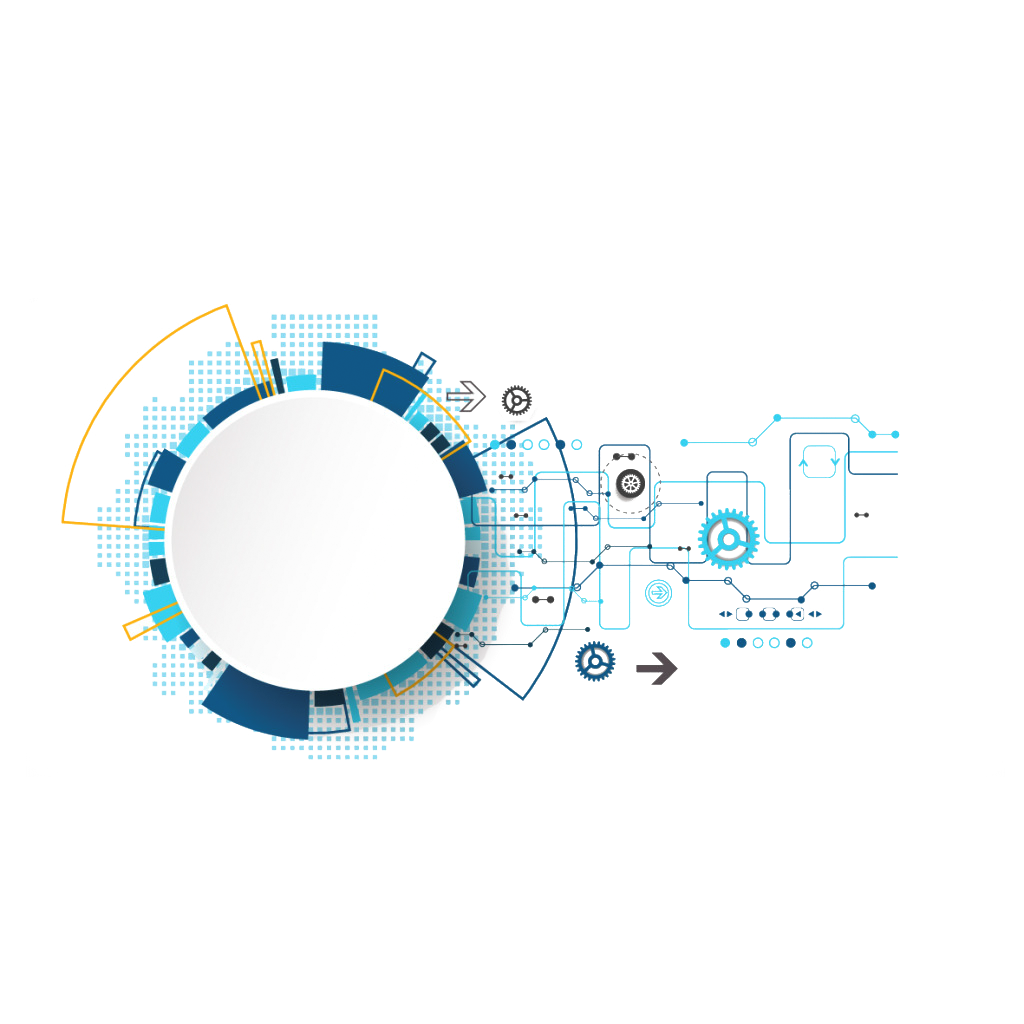 校园生活中的法律规则
                 
                   庞欢
前言 /  INTRODUCTION
校园是同学们和老师们学习和工作的最重要的场所，校园中既有同学们的汗水、辛勤与欢乐，也有矛盾、争执与冲突，如何处理校园生活的各种关系，解决遇到的问题，是一门复杂的学问。
       今天主要法律规则的角度，对我们校园生活中的各种法律关系进行解读，用法律的视角来观察、分析、解决校园生活中的问题。
校园关系的法律解读
民法
总论
人格权法
物权法
债法
合同法
侵权责任法
知识产权法
婚姻家庭法
继承法
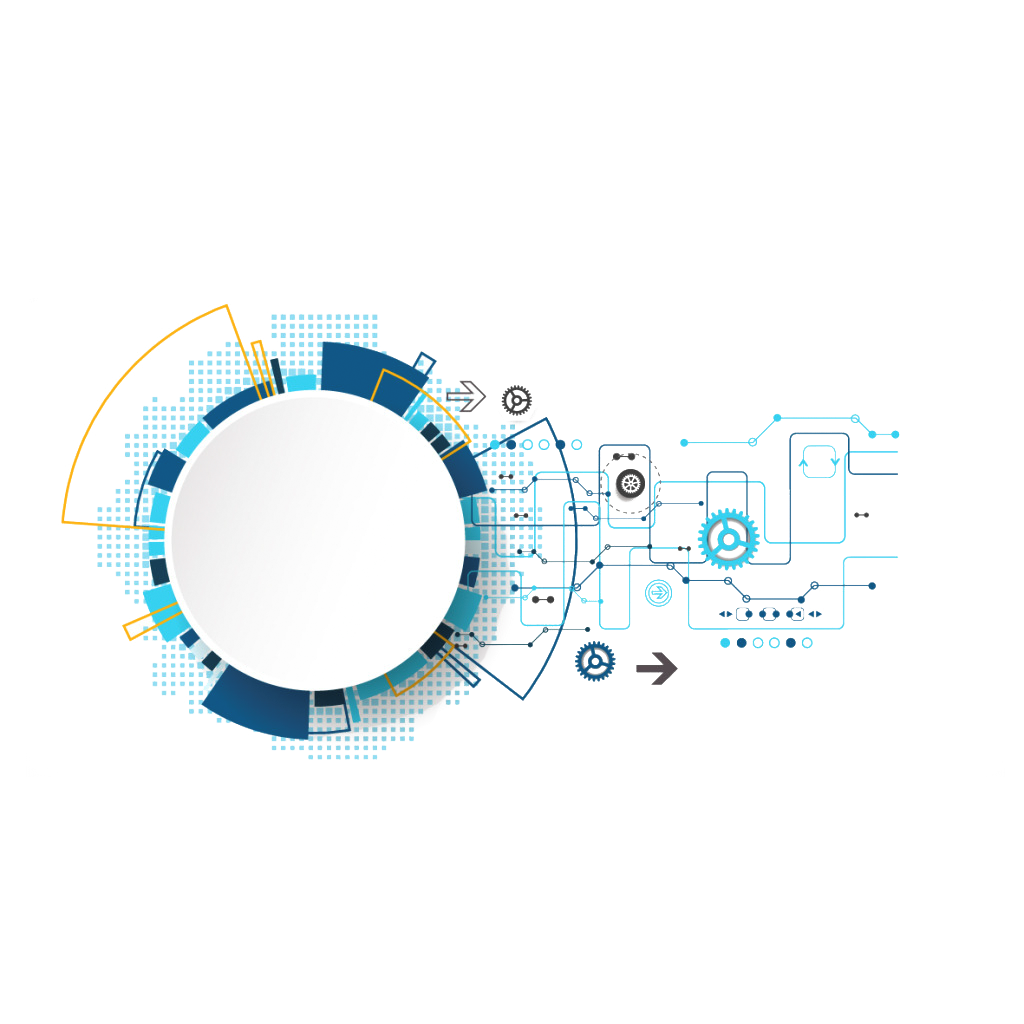 A   学生与学校之间的关系
法律
关系
B l
B   学生与老师之间的关系
PART 04   教学评价
C   学生与学生之间的关系
PART 05   教学实例
学生
行政法律关系：行政相对人与行政主体之间
民事法律关系：平等的民事主体之间
学校
行政法律关系的特点
学生
行政法律关系：行政相对人与行政主体
学校
？哪些事项属于行政管理范畴
民事法律关系的特点
学生
民事法律关系：平等的民事主体
学校
？哪些事项属于民事活动范畴
学生
老师作为学校工作人员
老师作为独立的个体
老师
法人与法人工作人员的关系
学生
案例1
老师作为学校工作人员
老师
行政法律关系与民事法律关系均可能；
平等主体之间的民事法律关系
学生
老师作为独立的个体
老师
案例2
平等主体之间的民事法律关系
学生
案例3
民事法律关系：平等主体自然人之间
学生
损害他人人身财产权利，需要承担侵权责任或者行政责任、刑事责任
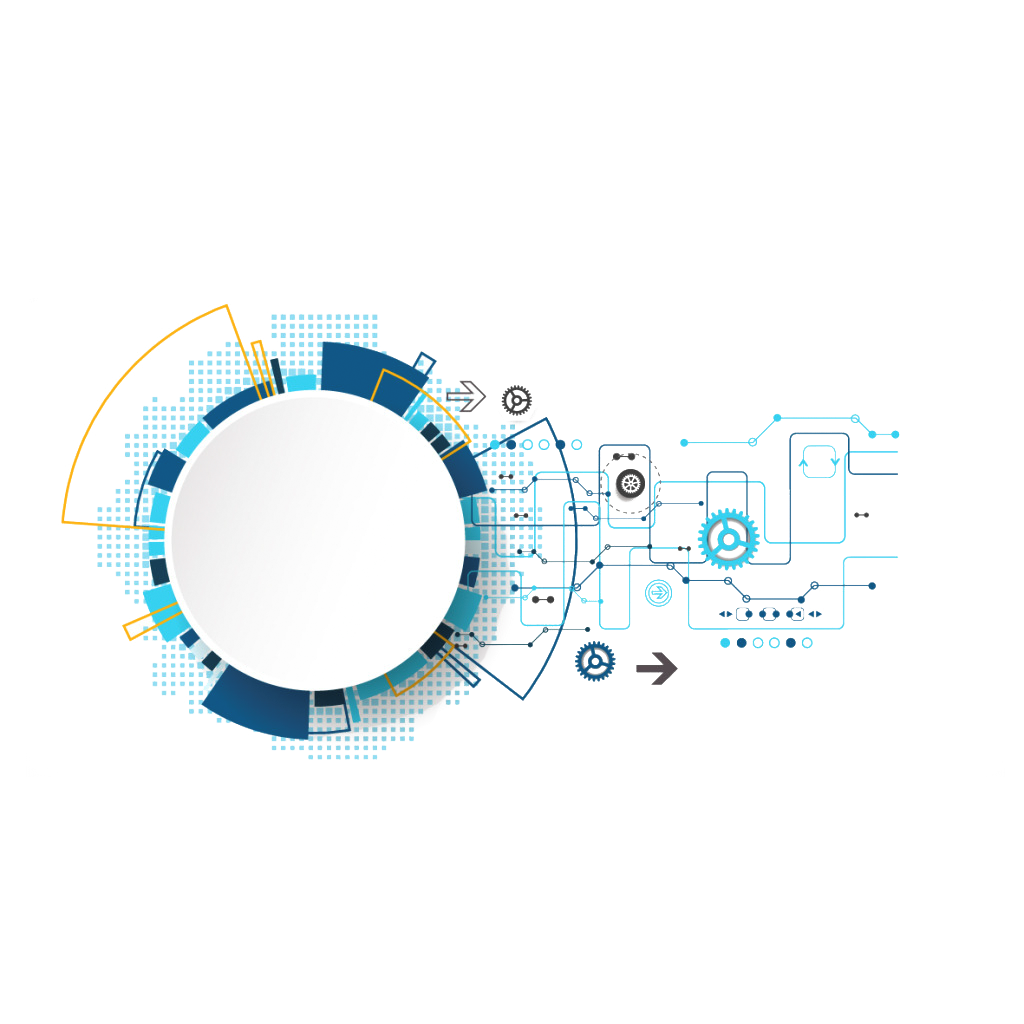 THANK   YOU